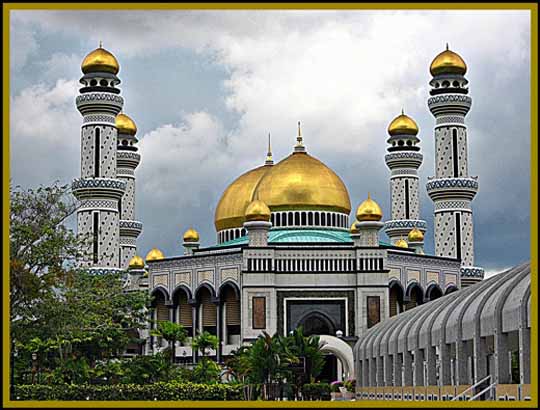 Islamic art
General characteristics
- Islamic art is especially famous for its architecture.
- There are very few paintings and sculptures, because the Koran did not allow the representation of Muhammad, Allah, people or animals.
- However, islamic art is very fine.
Representative buildings
The most important buildings were:

Palaces (for the caliphs)

Mosques (temples for praying)
Palaces
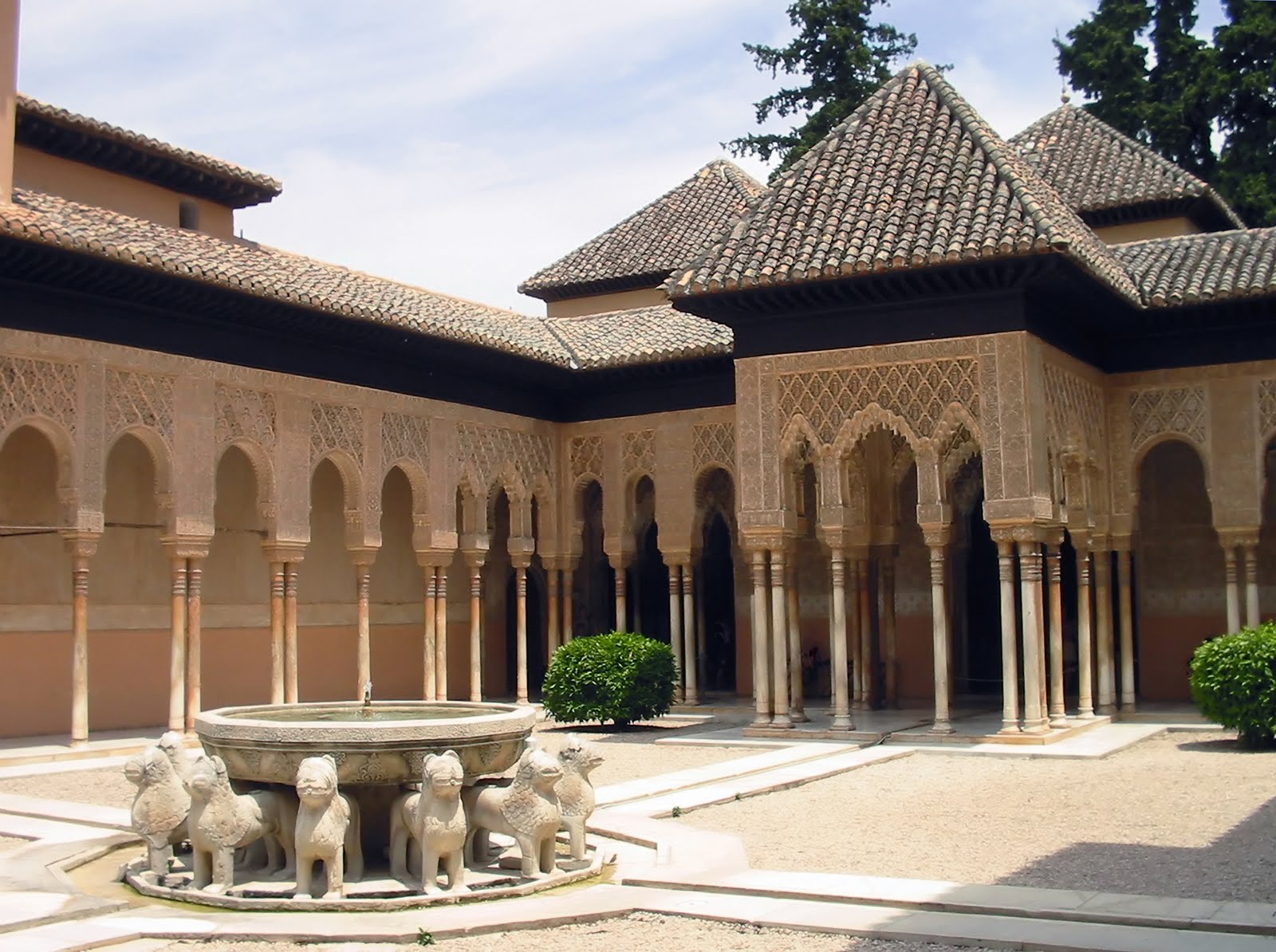 gardens and fountains.
The Patio de los Leones of the Alhambra (Granada)
Palaces
Palaces consisted of two areas:
   - Public area (used for welcoming the ambassadors who went to visit the caliph)

- Private area (the residence area of the caliph and his family)
Mosques
Buildings for praying in public, especially on Fridays.
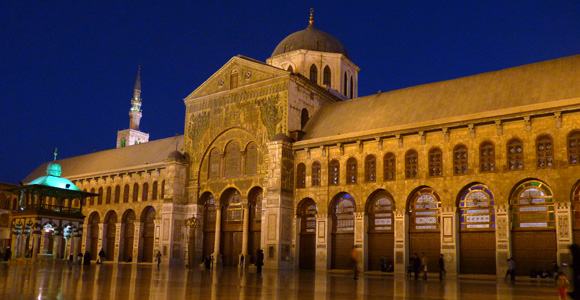 umayyad mosque of Damascus.
Parts of a mosque
The muezzin called to prayer from the minaret.
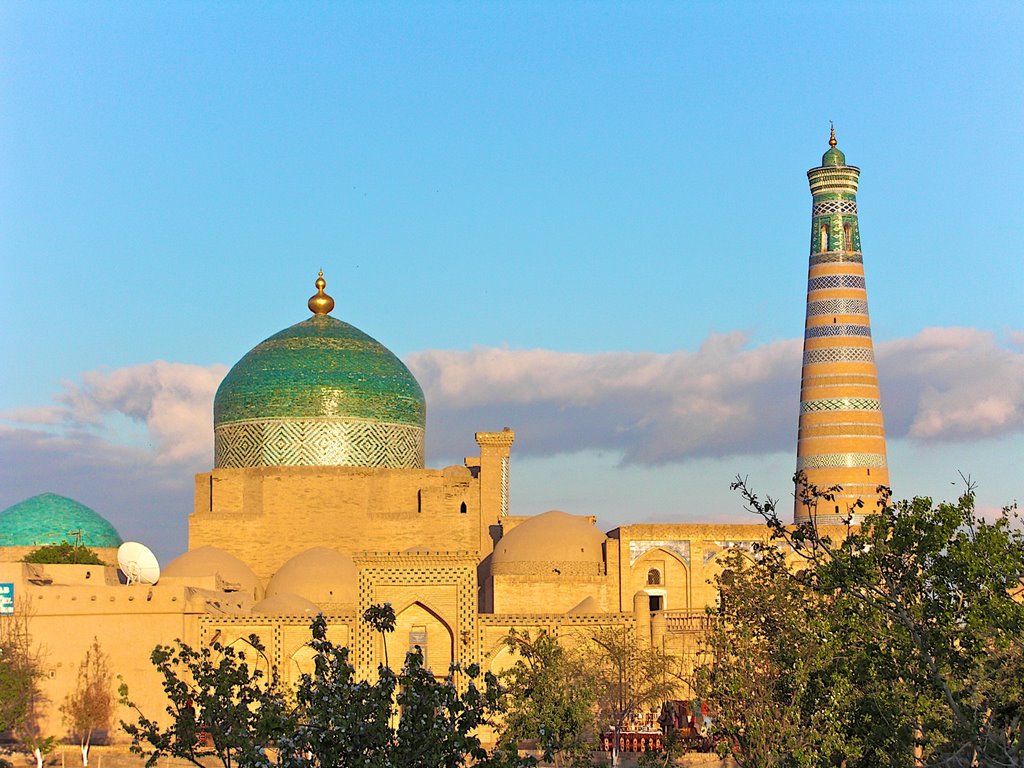 Parts of a mosque
After going through a door, we find a courtyard or patio. There is an ablution fountain which is used for ritual washing and spiritual purification before prayer.
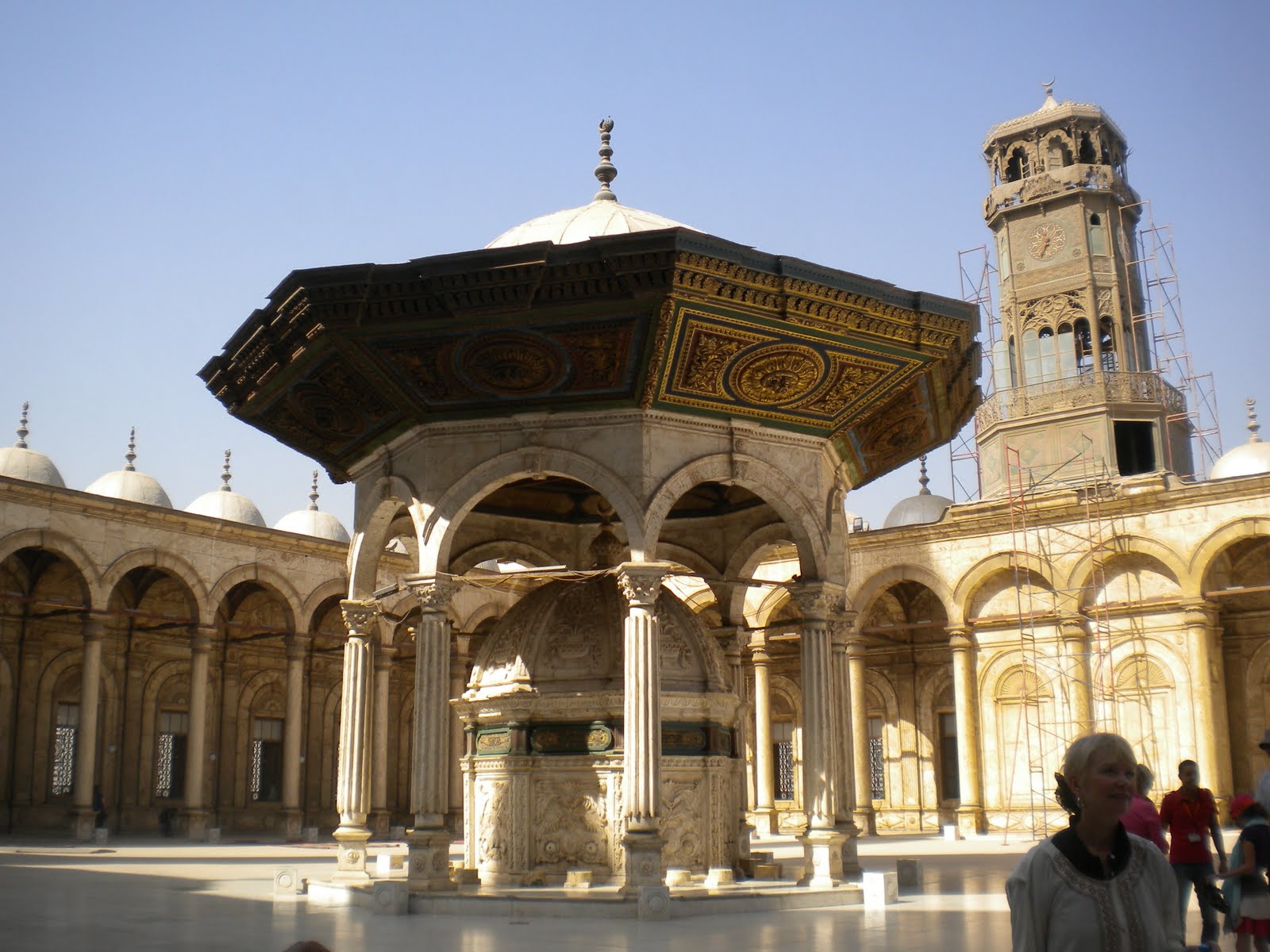 Parts of a mosque
The prayer hall - covered area with columns.
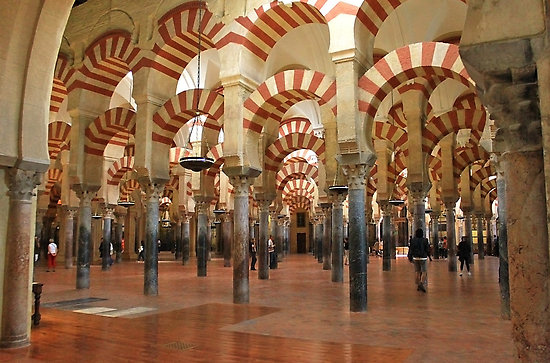 Córdoba mosque
Parts of a mosque
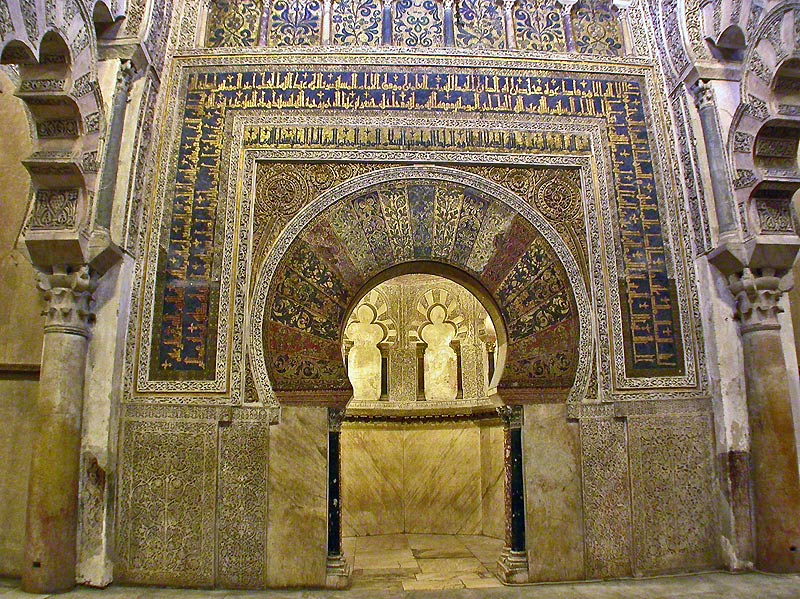 Quibla- the wall muslims face when they pray.
Always orientated towards the holy city of Mecca.
Parts of a mosque
The mihrab is a small niche in the quibla where the Koran is kept.
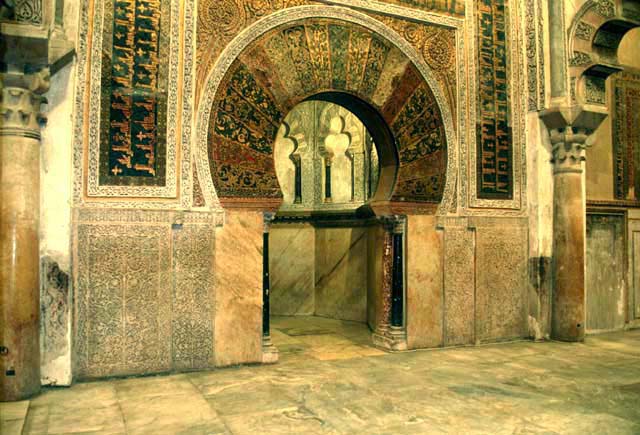 Parts of a mosque
The mimbar or pulpit. The imam (the muslim priest) leads prayers from here.
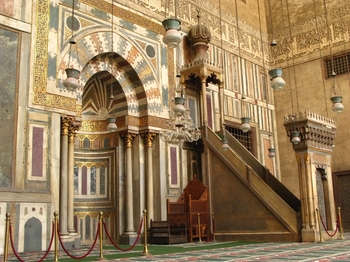 Dome of the Rock, Jerusalem
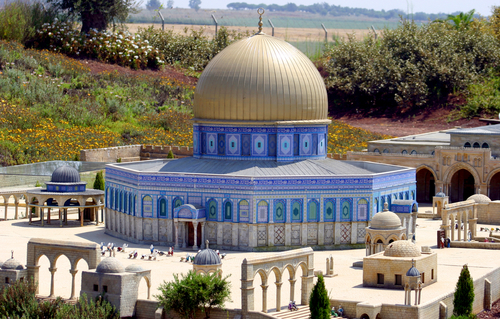 Mosque of Cairo, Egypt
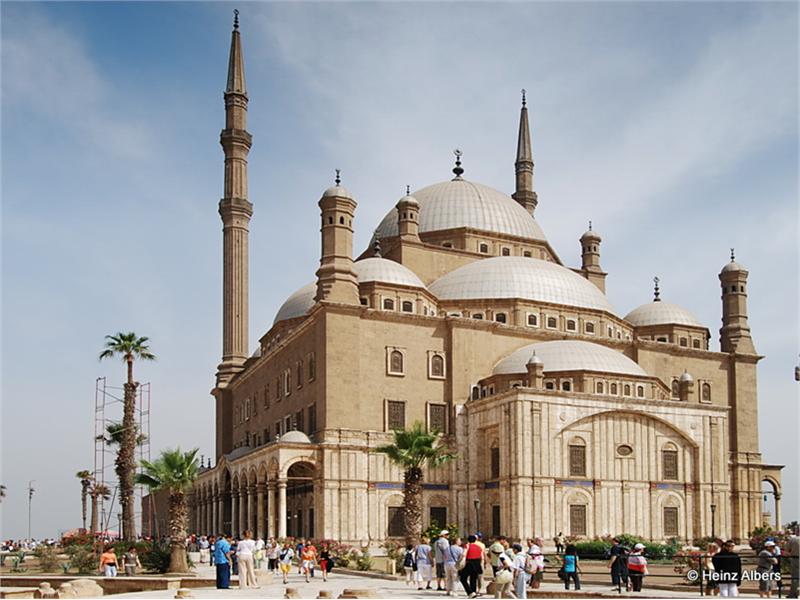 Cordoba mosque, Spain
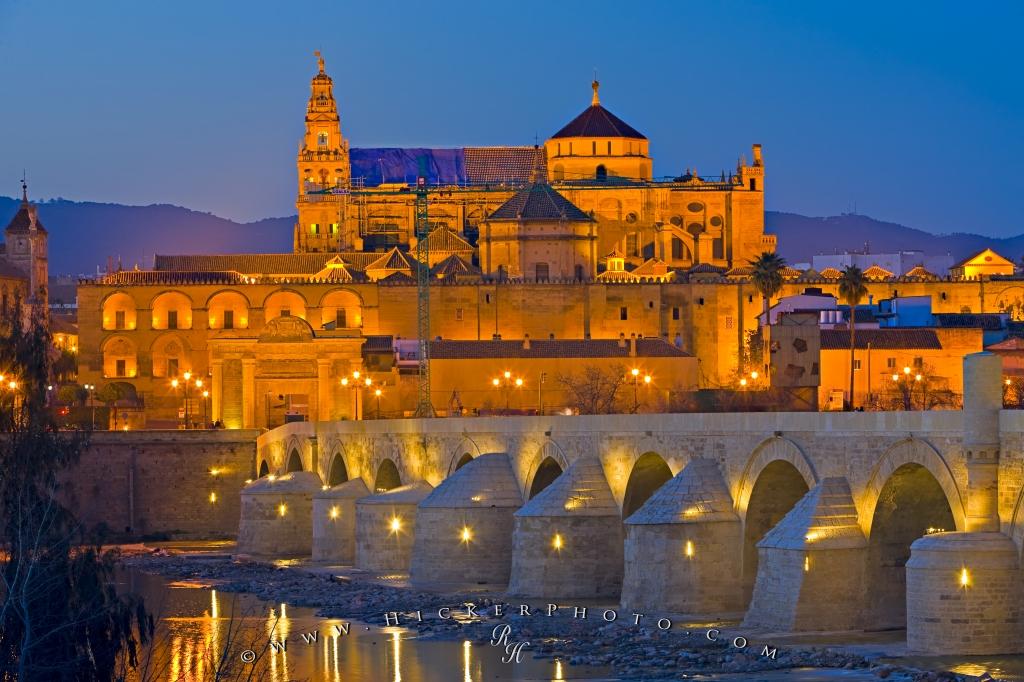 Blue mosque, Istanbul
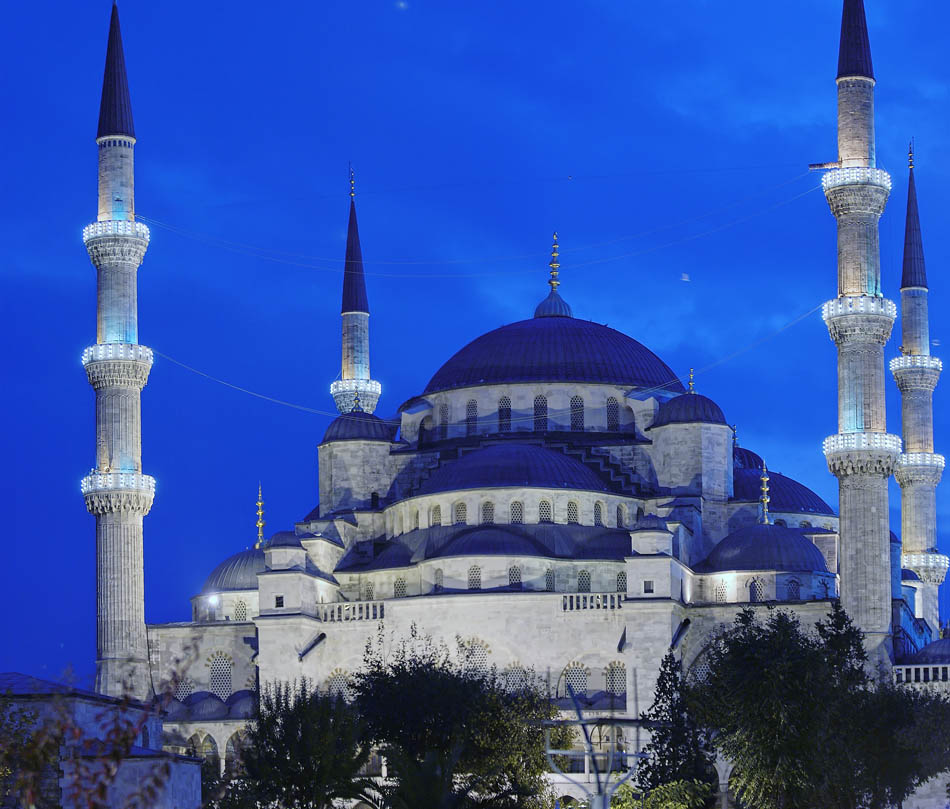 A summary of the parts of a mosque
Mimbar
Minaret
Courtyard (with an ablution fountain)
Prayer hall
Quibla
Mihrab
The interiors of islamic buildings were richly decorated
arabic calligraphy
verses from the Koran.
vegetal designs called ataurique.
And geometric designs
arabesque 
Simple materials
Brick, plaster, etc
Noble Materials
Tiles and hard wood
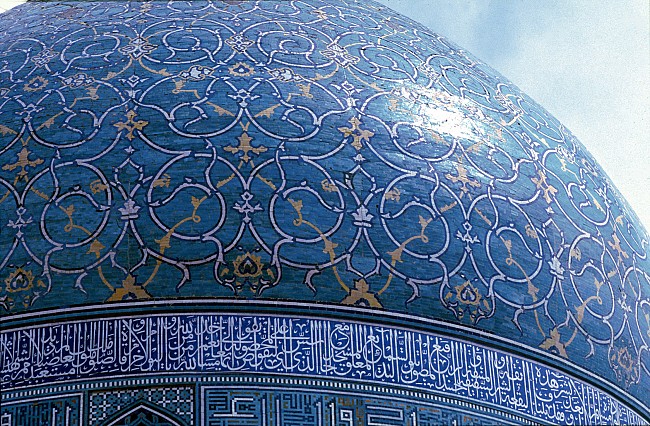 glazed tiles
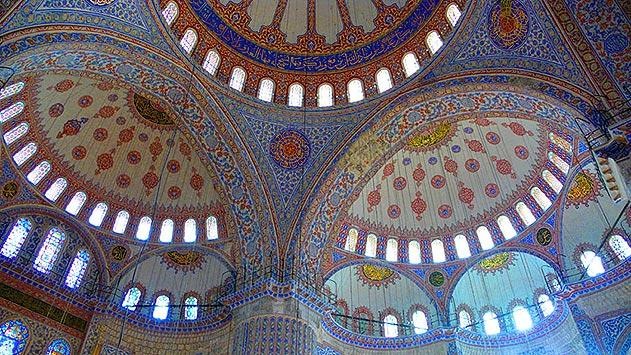 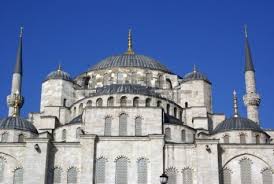 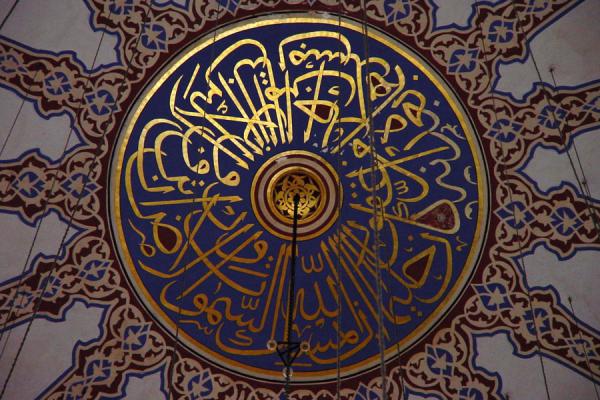 MORE ARCHES
Lobulated arch
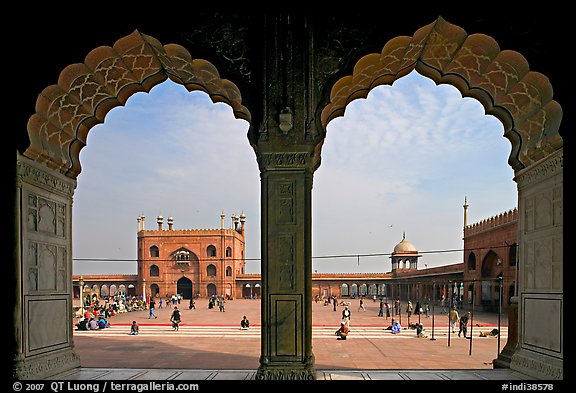 Horseshoe Arch
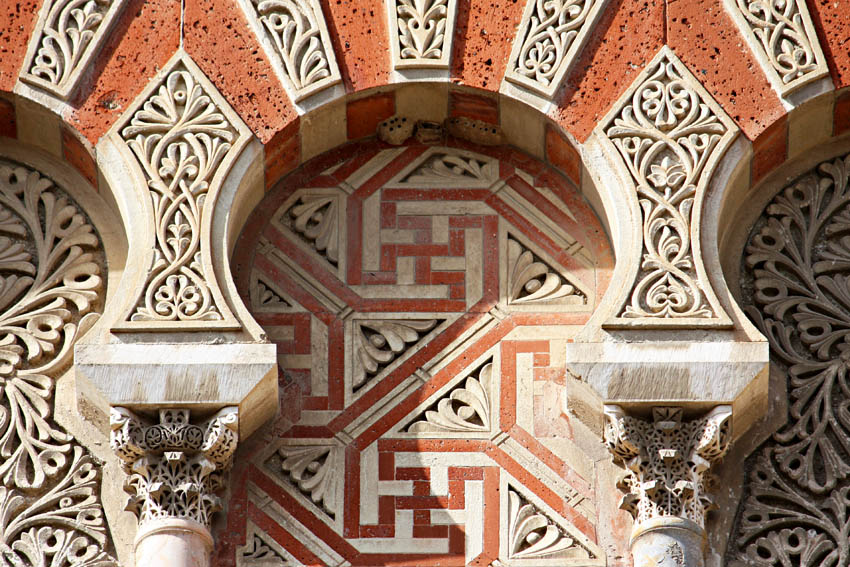 MOREDOMES
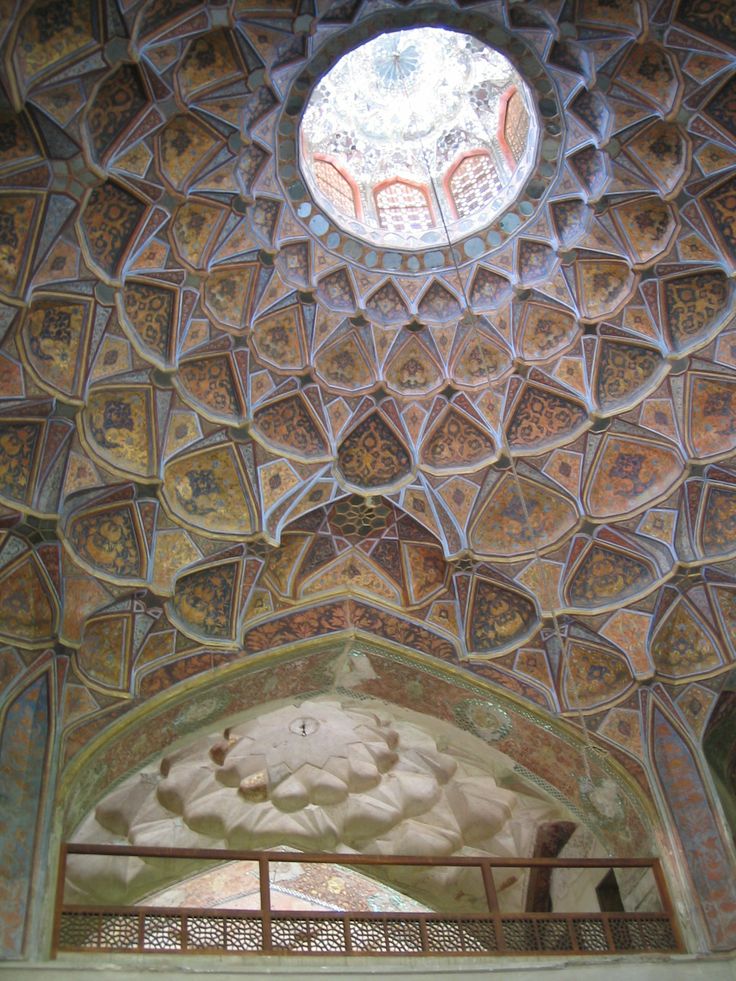 Mocárabes
as if they were forming stalactites
Caliphal crossing dome
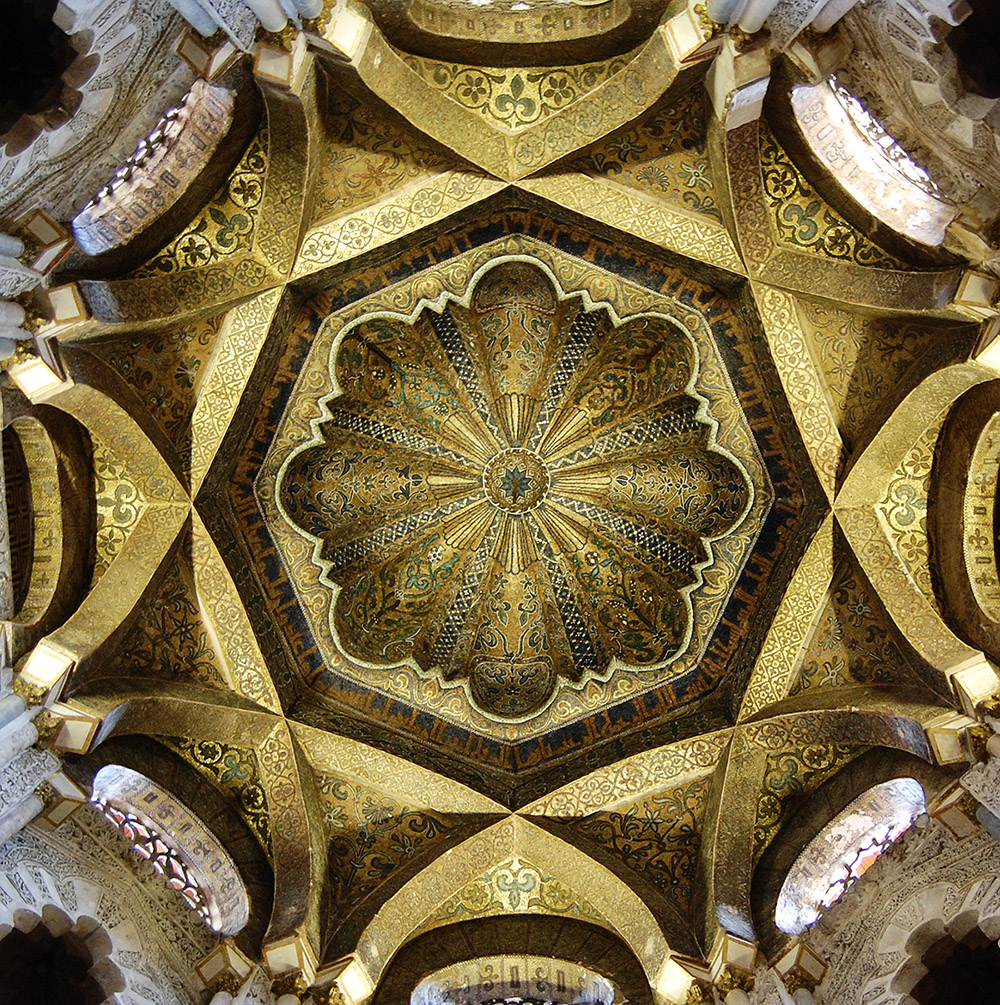 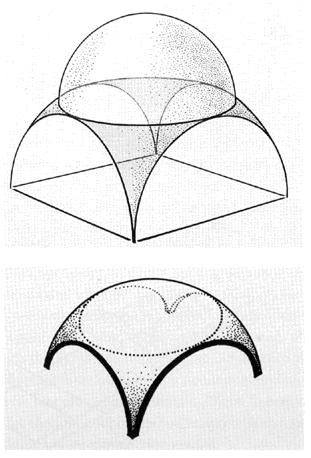